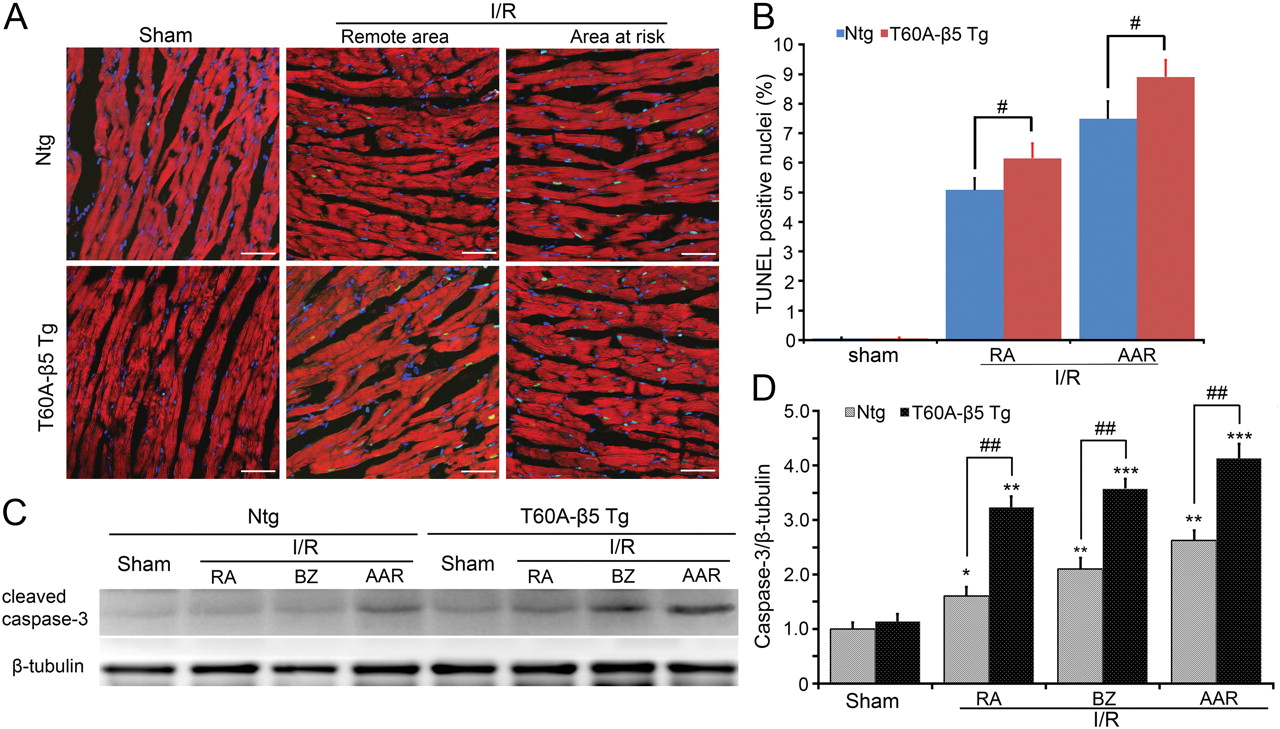 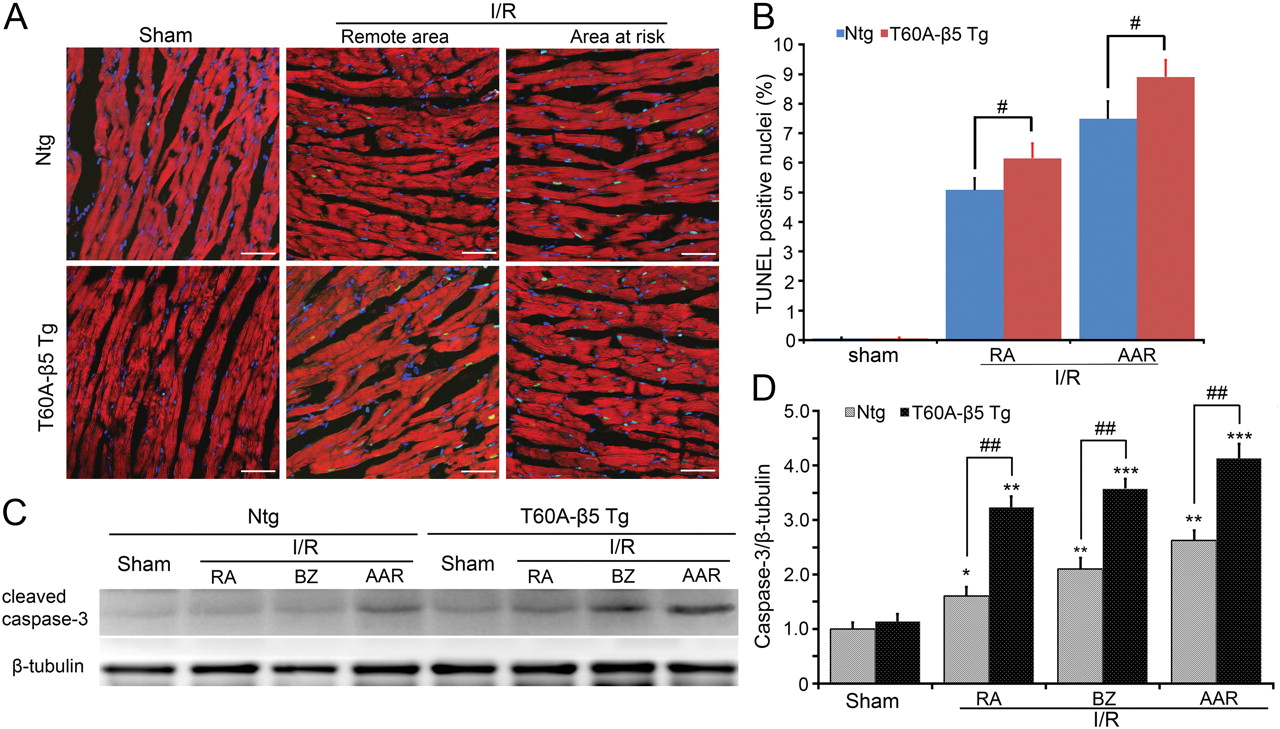 Сердечно-сосудистая система
Гистология
Сердечно-сосудистая система
Мотивация: ???
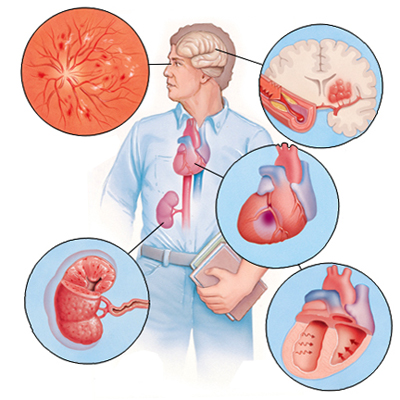 Атеросклероз
Артериальная гипертензия
Инфаркт миокарда
Инсульт
Хроническая сердечная недостаточность
Сердечно-сосудистая система
Повторение
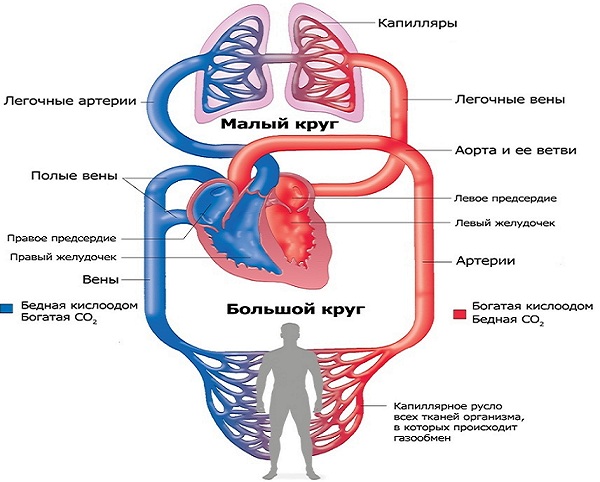 Сердечно-сосудистая система
Сердечно-сосудистая система
Сердце
Кровеносные сосуды.
Лимфатические сосуды.
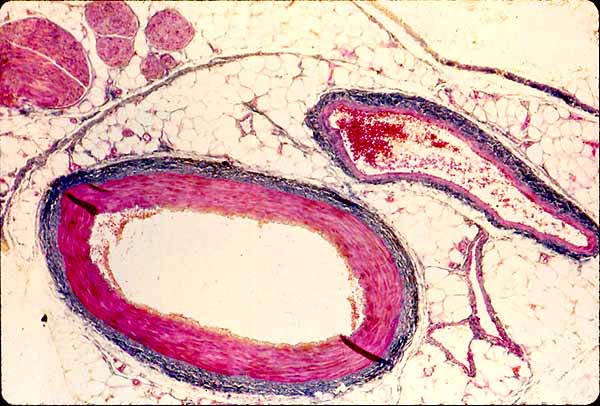 Сосуды:
Артерии.
Микроциркуляторное русло.
Вены.
Сердечно-сосудистая система
Общая характеристика
Тип строения – полый оболочечный слоистый


Оболочки
Внутренняя.
Средняя
Наружная






Внутрення оболочка – выстлана ЭНДОТЕЛИЕМ
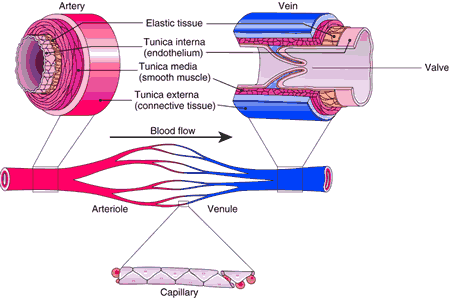 Сердечно-сосудистая система
Эндотелий
Слой плоских клеток на базальной мембране



Части:
Центральная
Периферическая



Особенности строения
МКК: плотные, десмосомы
Эндоцитозные пузырьки
Тельца Вейбл-Палладе
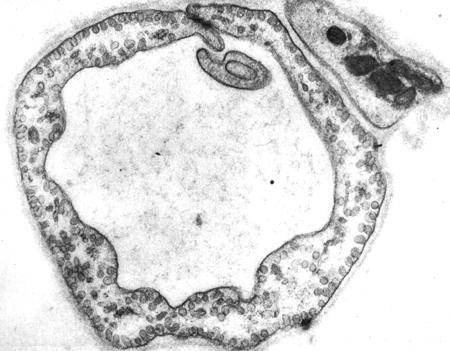 Сердечно-сосудистая система
Эндотелий
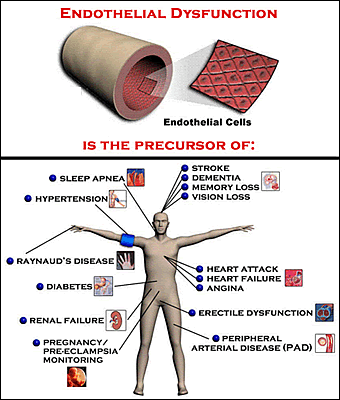 Сердечно-сосудистая система
Эндотелий
Функции:
Барьерная
Транспортная
Метаболическая
Регуляция тромбообразования
Регуляция тонуса сосудов
Регуляция воспаления
Участи в системе иммунной защиты
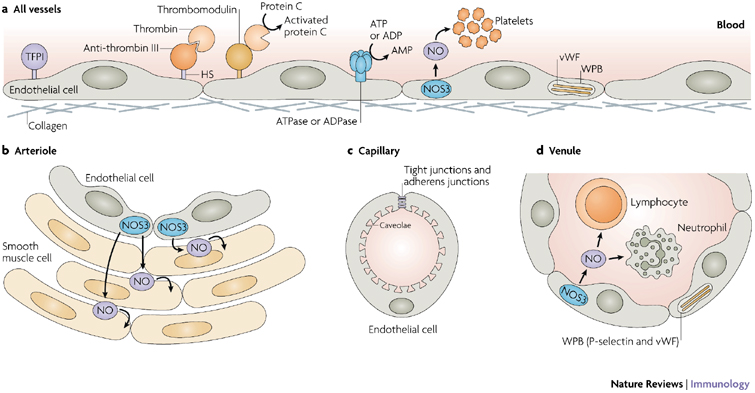 Сердечно-сосудистая система
Эндотелий
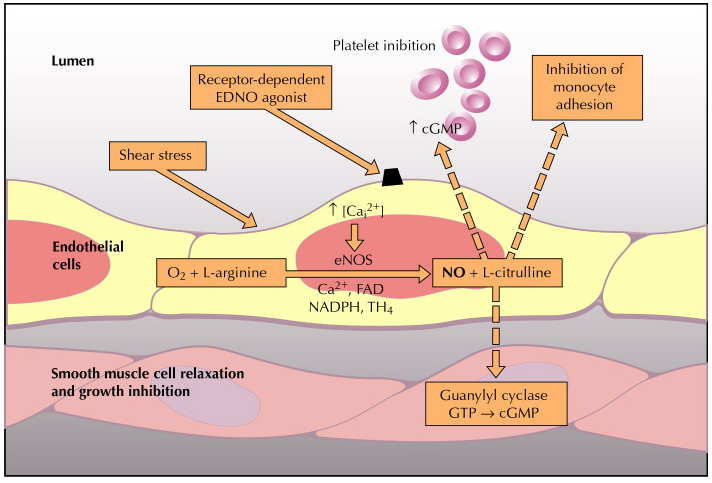 Сердечно-сосудистая система
Виды эндотелия / капилляров
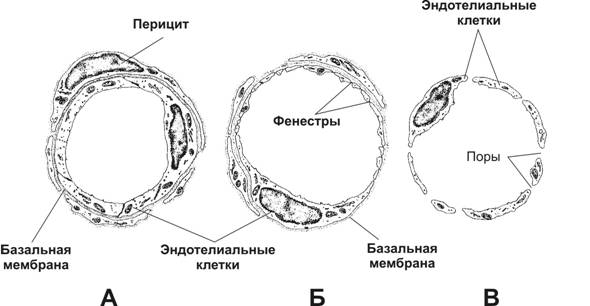 Сердечно-сосудистая система
Перестройка сосудов
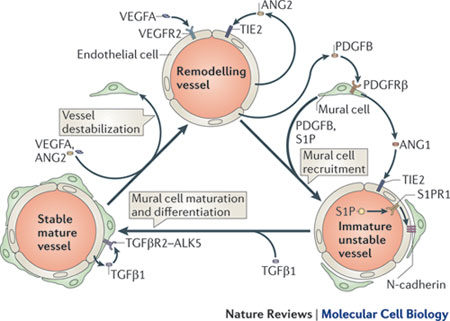 Сердечно-сосудистая система
Перициты
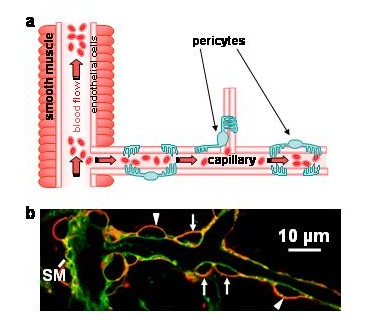 Сердечно-сосудистая система
Сосуды: артерии и вены
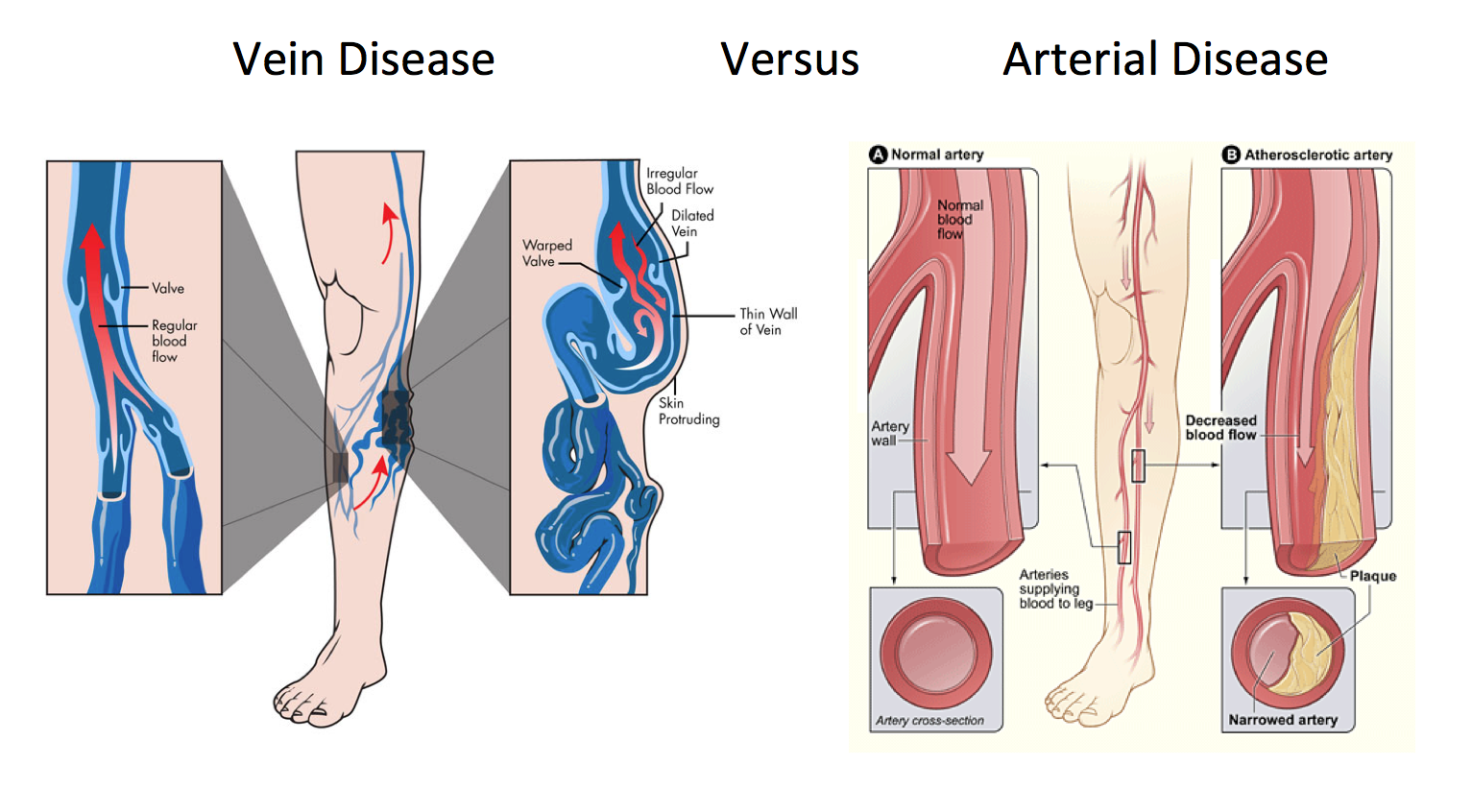 Сердечно-сосудистая система
Строение оболочек
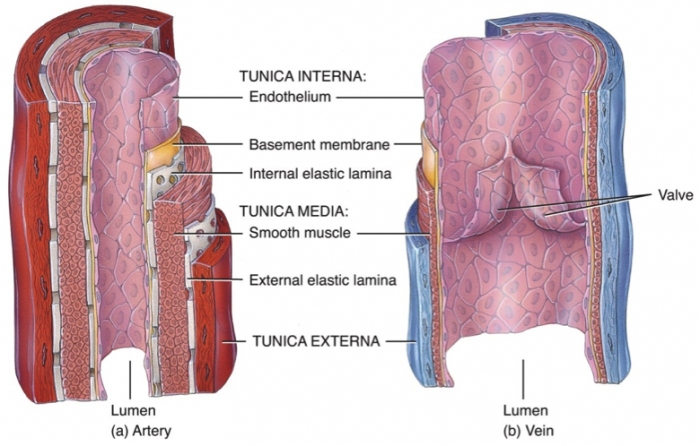 Сердечно-сосудистая система
Строение оболочек
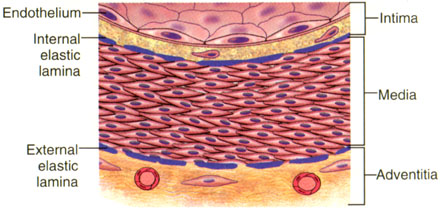 Сердечно-сосудистая система
Классификация
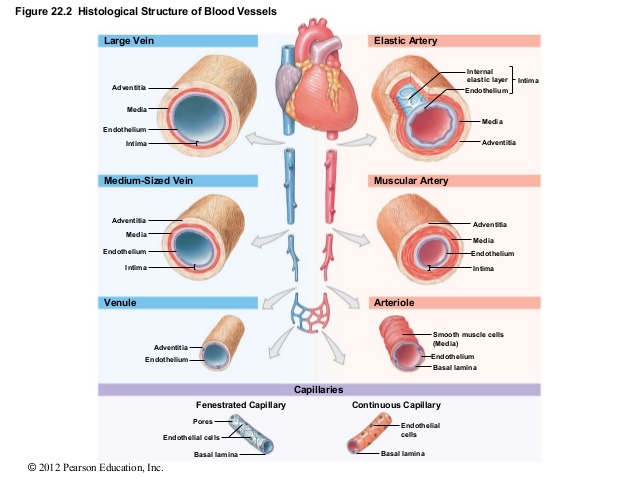 Сердечно-сосудистая система
Диагностика
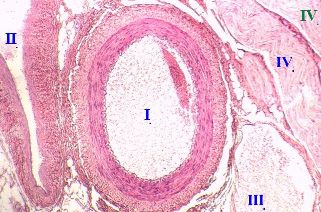 Сердечно-сосудистая система
Диагностика
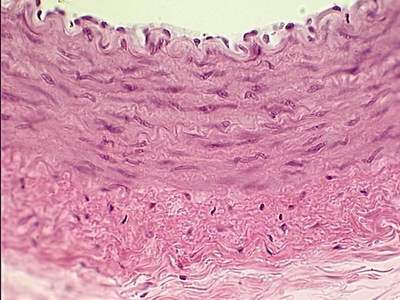 Сердечно-сосудистая система
Диагностика
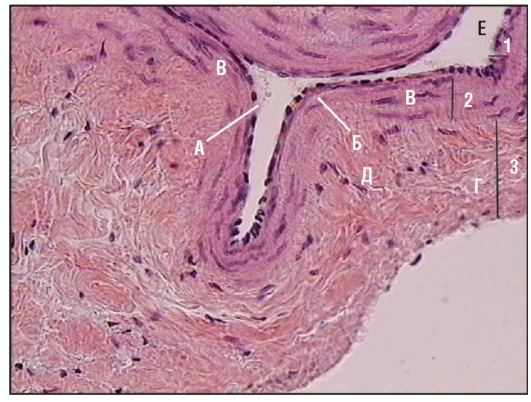 Сердечно-сосудистая система
Диагностика
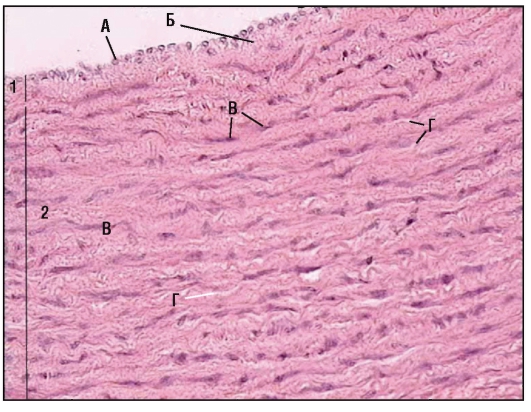 Сердечно-сосудистая система
Диагностика
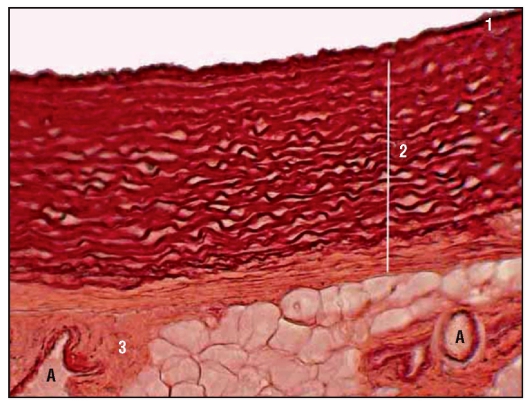 Сердечно-сосудистая система
Контроль тонуса сосудов
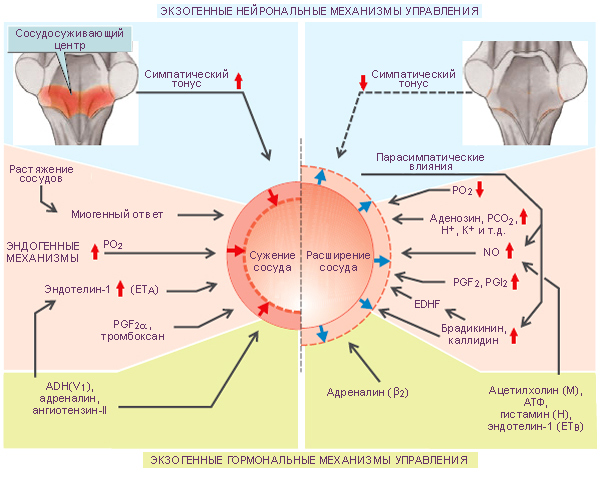 Сердечно-сосудистая система
Контроль тонуса сосудов
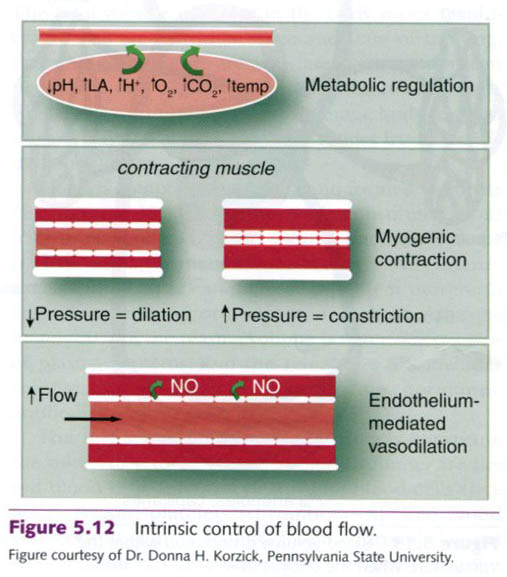 Сердечно-сосудистая система
Сердце
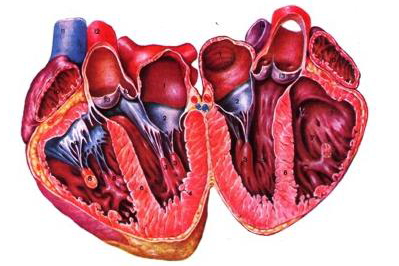 Сердечно-сосудистая система
Сердце
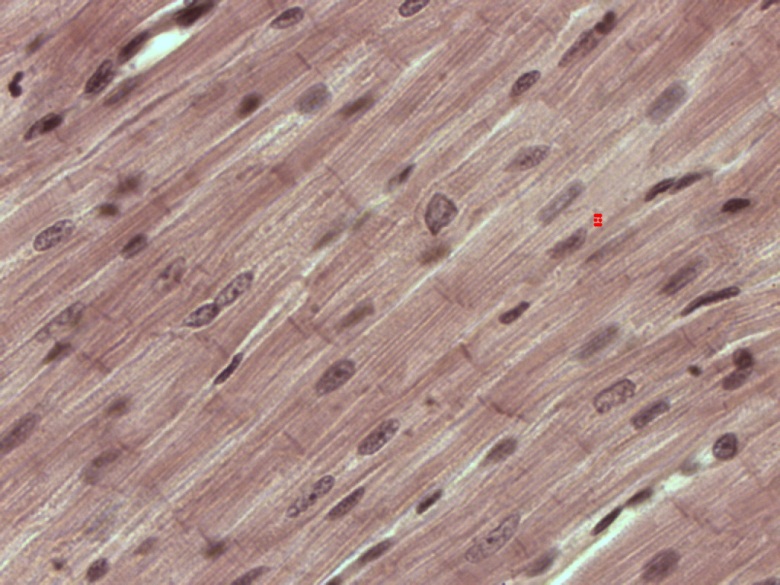 ОБОЛОЧКИ

Эндокард  - 4 слоя:
     - эндотелий
     - подэндотелий
     - мышечно-элатсический слой
     - наружный волокнистый слой
2. Миокард:
     - сердечная мышечная ткань 
     - РВСТ+ сосуды + нервы (эндомизий)
3. Эпикард
Сердечно-сосудистая система
Сердце
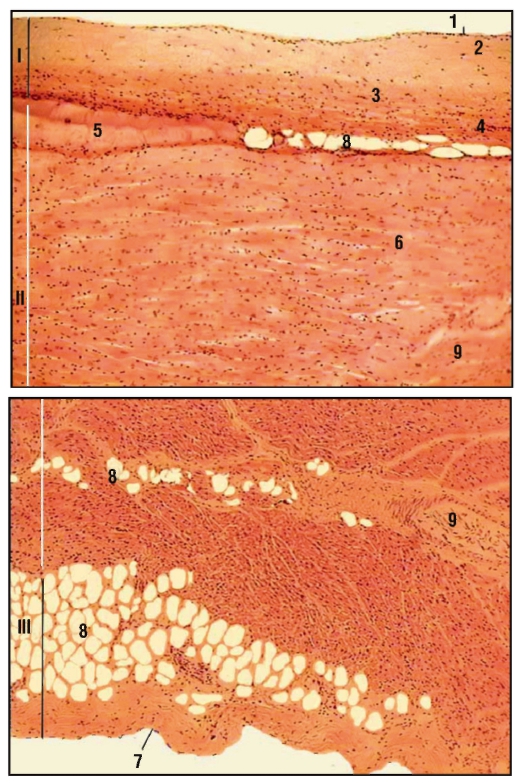 Сердечно-сосудистая система
Сердце
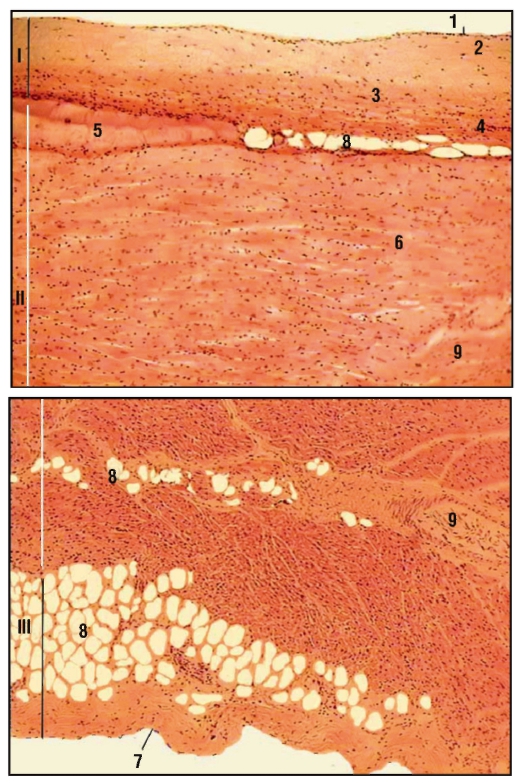 Сердечно-сосудистая система
Виды кардиомиоцитов
Рабочие (сократительные) 

Проводящие (расположены субэндокардиально)

Секреторные – ПП, АНУП
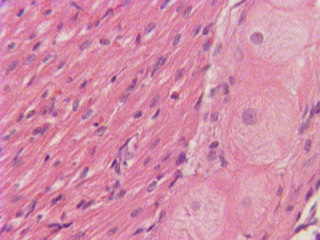 Сердечно-сосудистая система
Кардиомиоцит
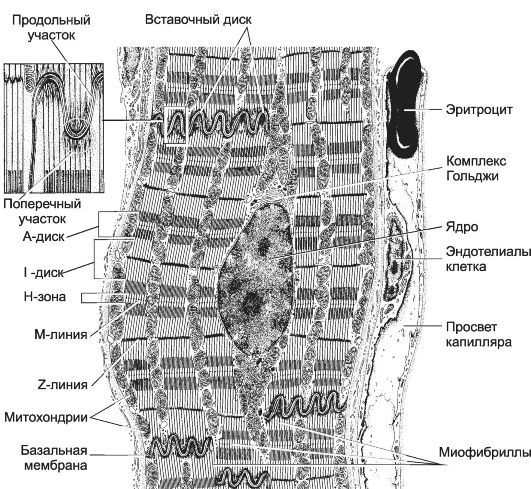 Сердечно-сосудистая система
Кардиомиоцит
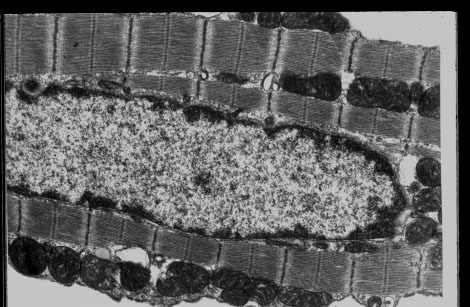